平成28年度
臨床実習Ⅰ　学生事例検討会
平素より格別のご高配を賜り、厚く御礼申し上げます。
この度、平成28年度 臨床実習Ⅰ学生事例検討会を開催致しますので案内をさせていただきます。
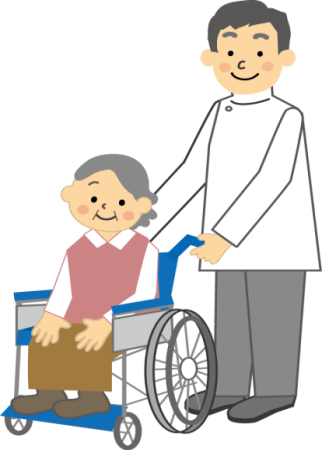 会　場
滋賀医療技術専門学校　３階　中教室
日　付
平成28年　7月23日（土）
9:30～
受付時間
10:00～12:30
研修時間
無料
参 加 費
学生の事例報告をもとに学生事例検討会を実施致します。分野は、参加していただけるOTRの方に合わせて身障、老年、精神、発達など各分野から選択致します。
内　容
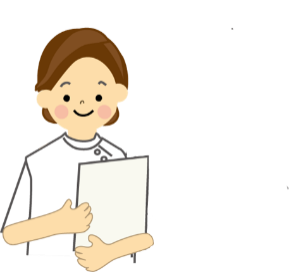 ※日本作業療法士協会生涯教育基礎ポイント（１ポイント）対象　
　  が付与されますので生涯教育手帳をお持ちください。
本学、作業療法学生が臨床実習Ⅰから学んだ事例を通して、どのような指導方法が求められているのかを検討していく内容となります。
　臨床現場で教育できること、学校内で教育できること、ともに教育できることを初心に戻ってともに考えられる機会となればと思います。

　　　多くの参加をお待ちしています!!
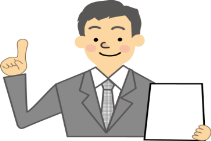 申し込み期限　7/8（金）　18:00までに
必要事項を下記のメールにお送り下さい。
①所属先　②氏名　③会員番号　④分野
　　　　　Mail: k-suzuki@ot-si.aino.ac.jp        TEL：0749-46-2323（直）　　　　    
                          滋賀医療技術専門学校　作業療法学科　鈴木耕平
申込方法
ご不明な点などございましたら、お気軽にお問い合わせください。